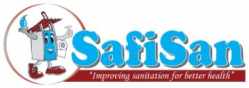 UBSUP - DTF project - KENYAAgricultural use of co-compost
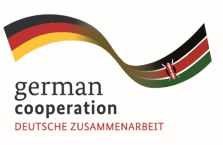 8/19/2017
1
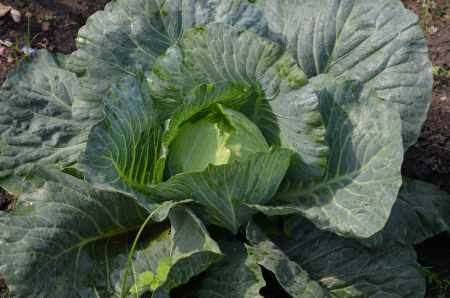 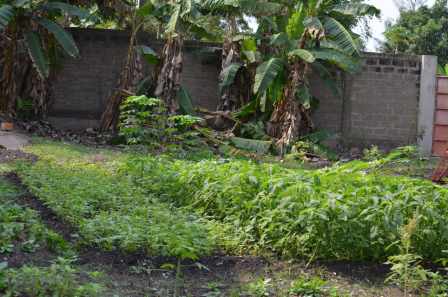 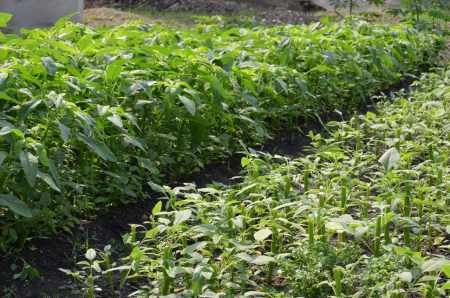 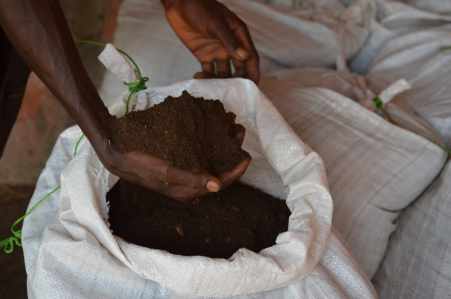 8/19/2017
2
As base for planting
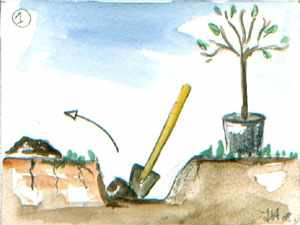 Trees, shrubs and bushes:
Mix 1/4 co-compost and 3/4 soil and fill the planting holes with that mix
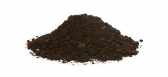 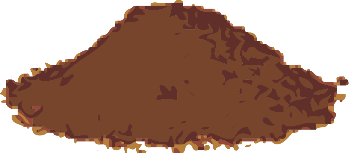 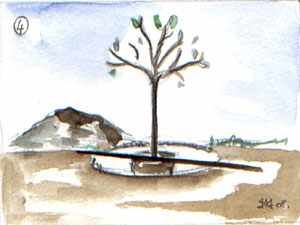 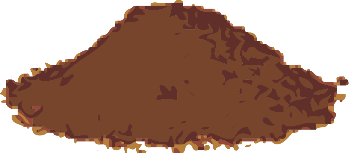 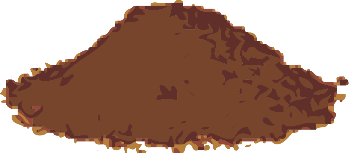 8/19/2017
3
As base for planting
Flower pots and repotting:
Mix 1/3 compost and 2/3 soil. Other possibility: 1/3 co-compost, 1/3 soil and 1/3 sand
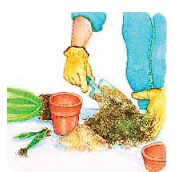 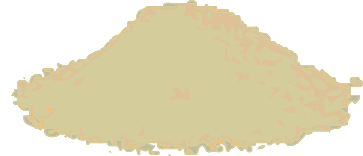 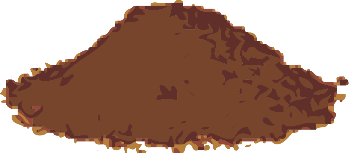 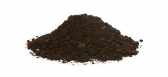 8/19/2017
4
As fertilizer
Fruit trees and ornamental trees:
Lay a layer of 1cm of co-compost (2kg/m2) around the trunk and cover with straw or other mulching material
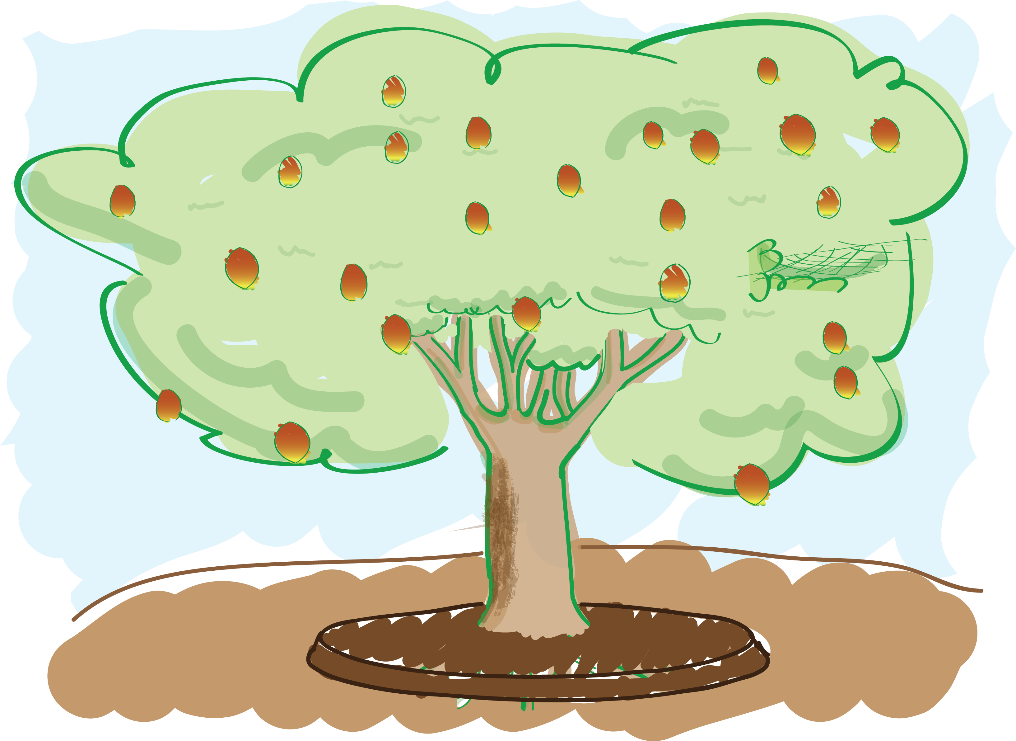 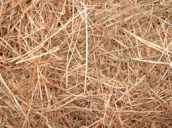 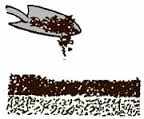 8/19/2017
5
As fertilizer
Fruits and vegetables:
Can be applied in three different ways:
On the top soil with light combing to mix the co-compost with soil
Between each row of vegetable, before mulching on top
In the planting hole with a thin layer of soil to avoid direct contact of the co-compost with the seeds
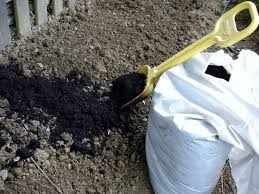 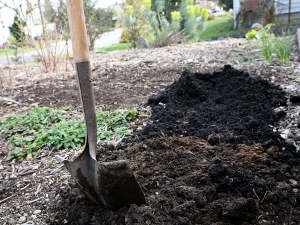 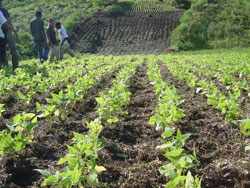 8/19/2017
6
As fertilizer
Dosage upon culture type
Tomatoes, pepper, lettuce, courgette, potatoes, corn:
High nutritional requirements  4 kg/m2/an
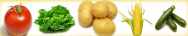 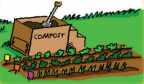 Beans, carrots, spinach, beetroot, peas :
Medium nutritional requirements  2 kg/m2/an
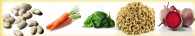 Cabbage, garlic, onion, herbs :
Low nutritional requirements  0.5 kg/m2/an
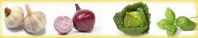 8/19/2017
7
As soil conditioner
Mix the co-compost with the soil at a depth of 10 cm
Light soils or sandy soils: 12 kg/m2 every 5 years
Heavy soils: 6 kg/m2 every 3 years
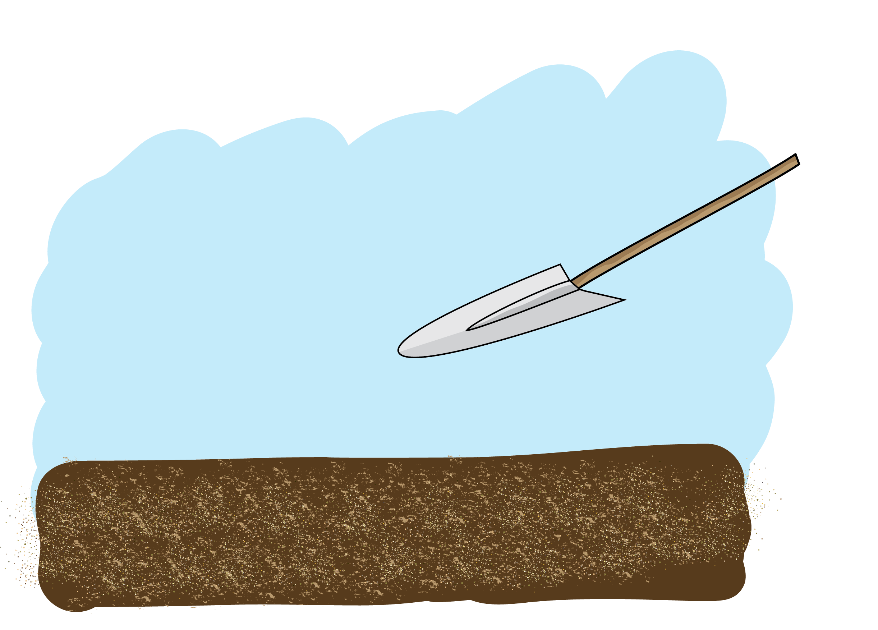 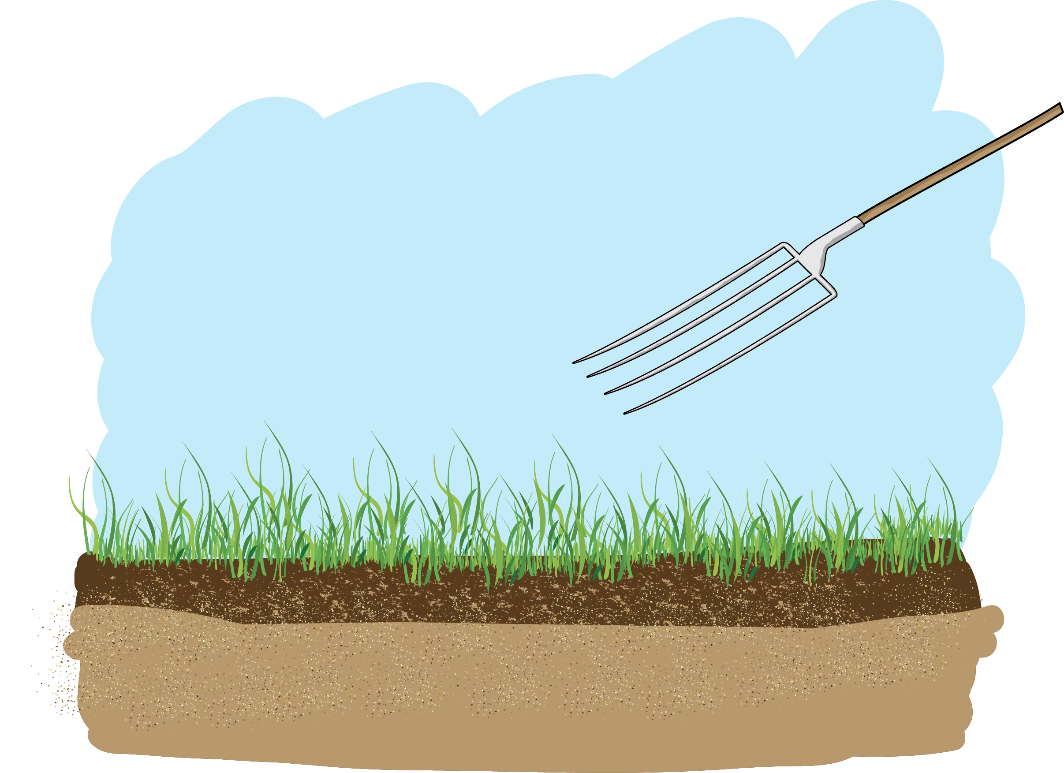 8/19/2017
8
Do you have any questions, remarks or suggestions?
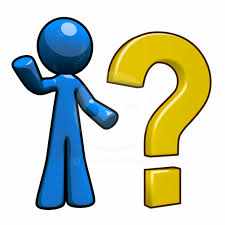 8/19/2017
9